じょうほう
きょういく
情報モラル教育
だい24話動画を見ていたら突然
わ
どう　　が
とつ　ぜん
どう　が
とつぜん
24. 動画を見ていたら突然
み　なみ
どう　が
き
美波さんは休みの日に、動画サイトで、お気にいりの
キャラクターが登場する動画を見ていました。
とうじょう
どう　が
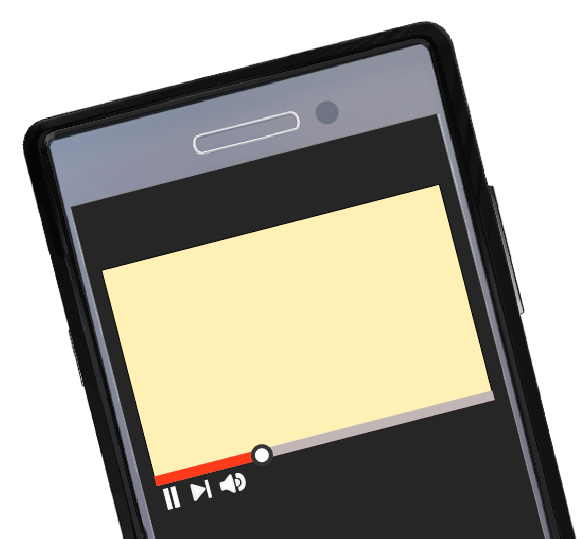 どう が
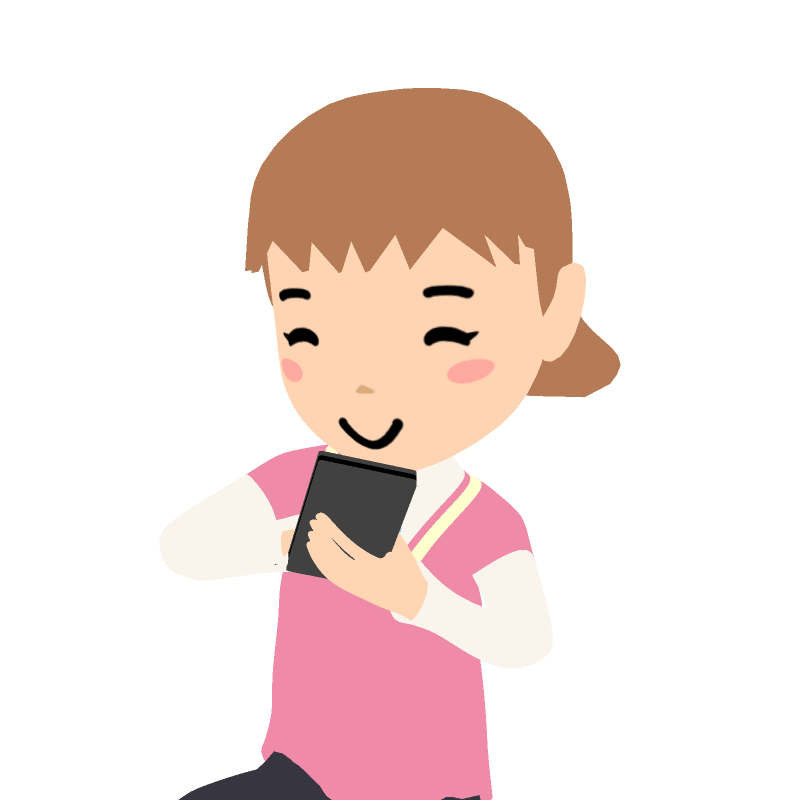 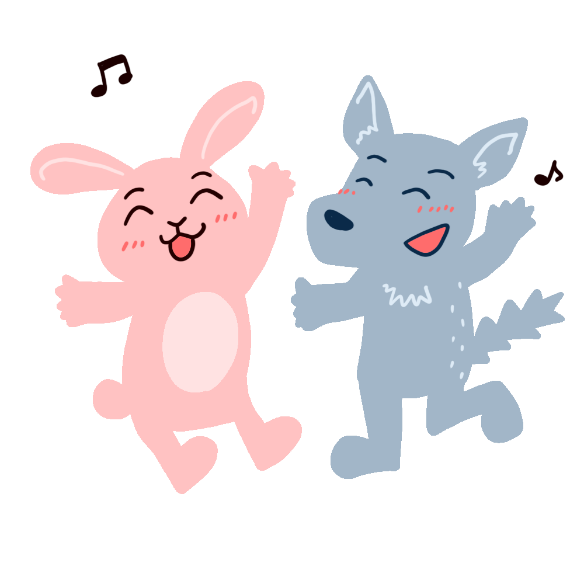 こんな動画が
あったんだ♪
美波（みなみ）さん
どう　が
とつぜん
24. 動画を見ていたら突然
どう　が
とちゅう
ところが、動画をみていたら、途中からストーリーが
いつもとはちがう内容になっていきました。
ないよう
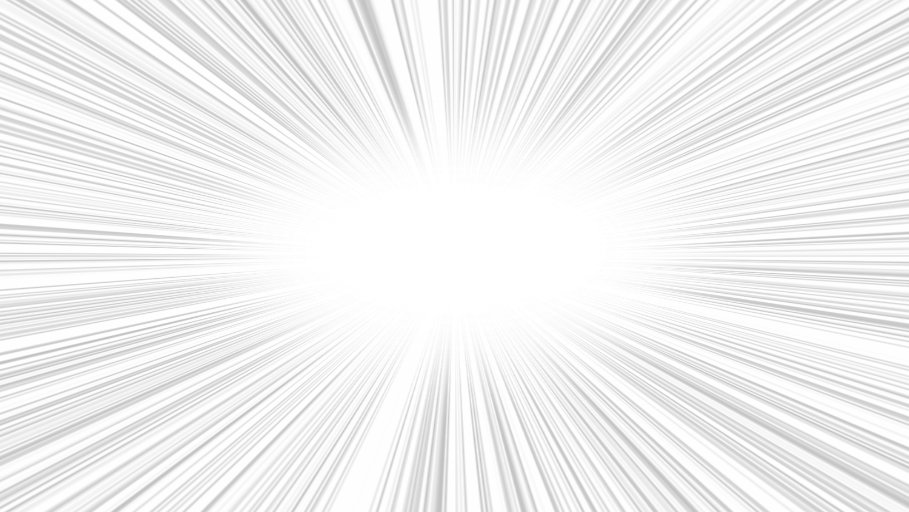 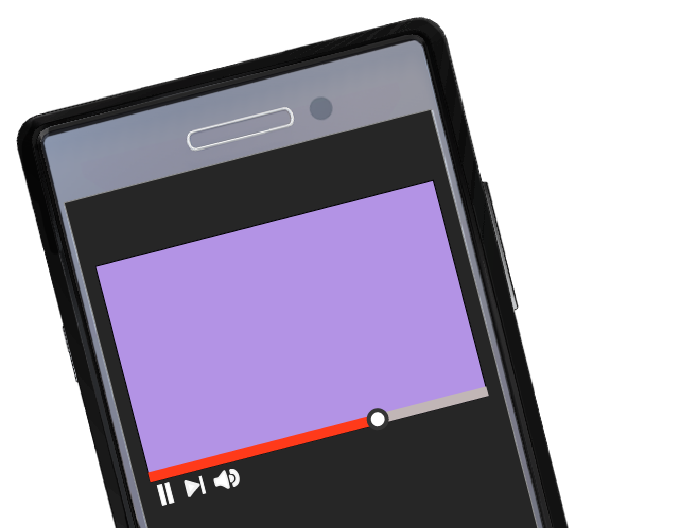 なにこれ！？
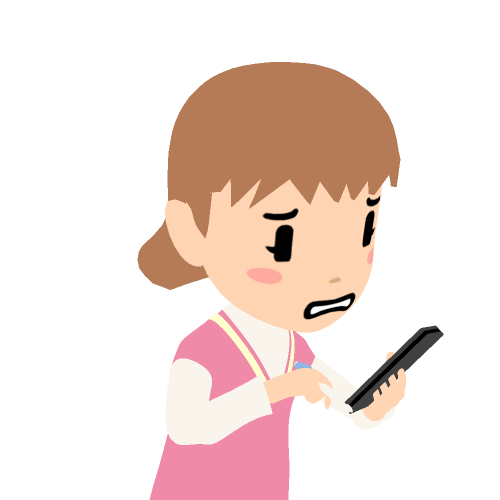 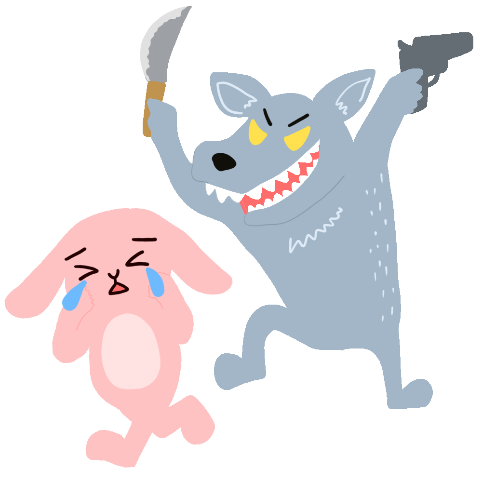 どう　が
とつぜん
24. 動画を見ていたら突然
たの
き　ぶん
か
み　なみ
き　ぶん
楽しい気分がすっかり変わって、美波さんは気分がわるくなってしまいました。
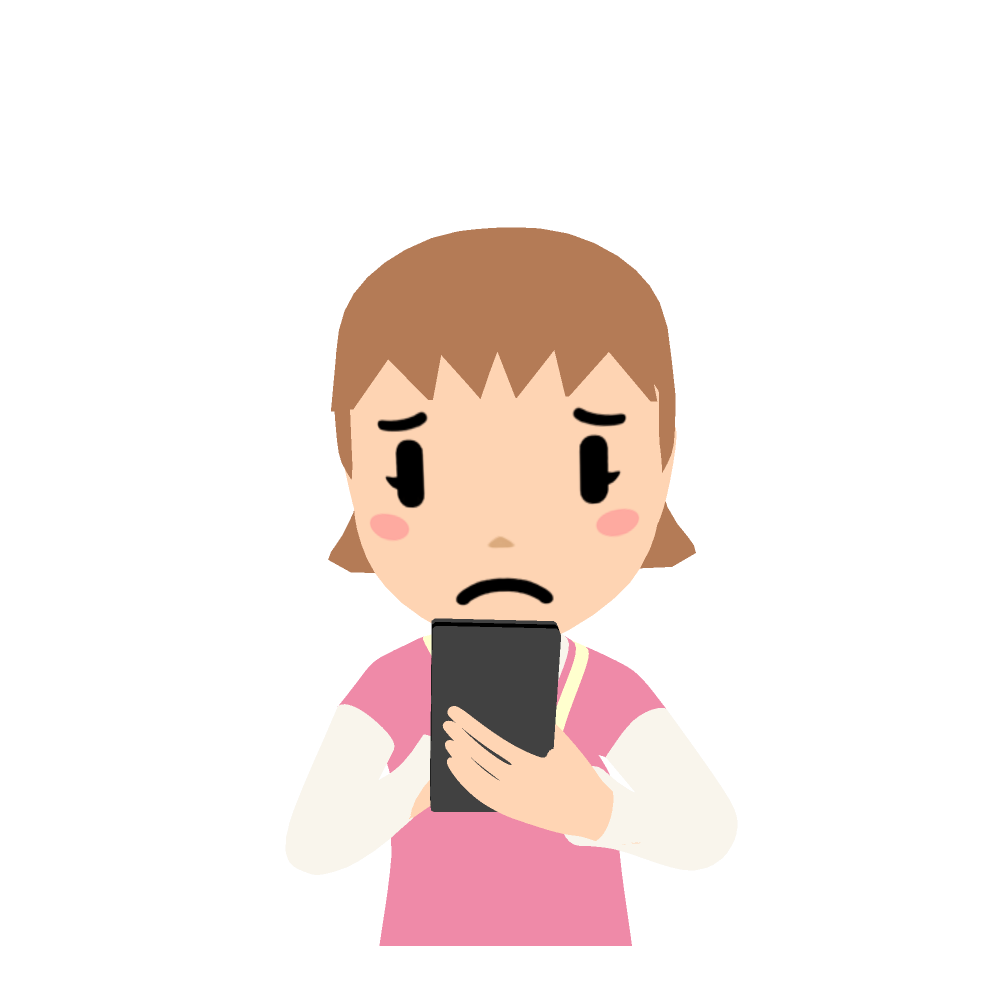 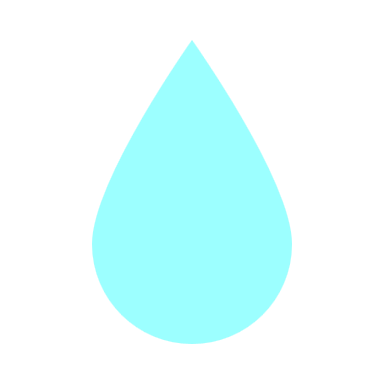 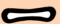 どう　が
とつぜん
24. 動画を見ていたら突然
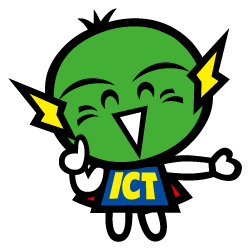 む
ふてきせつ
どうが
こども向けに見せかけた不適切動画
「エルサゲート」とは？
ふてきせつ
どうが
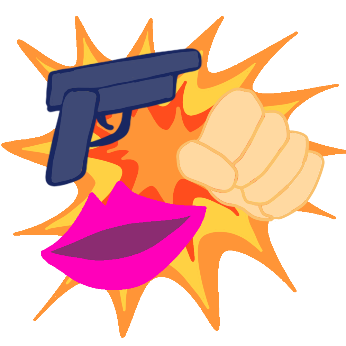 エルサゲートとは、こどもにとって不適切なテーマをあつかった動画のこと。
また、それらが動画サイトで「家族向けコンテンツ」としてちらばっているこ
と。この動画のほとんどは、暴力、セクシャリティ、フェティシズム、トイレに
どうが
かぞく
む
どうが
ぼうりょく
どうよう
ないよう
ひょうじ
ちゅうい
ひつよう
かんすることなど、見る人を動揺させる内容で、表示するときに注意が必要。
とうじょうじんぶつ
ゆうめい
かていてき
に
けんりしゃ
登場人物を有名で家庭的なキャラクターに似せたり、権利者
の法的な許可なく使用したりする行為がみられる。
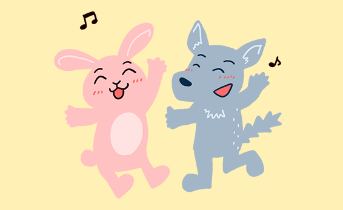 ほうてき
きょか
しよう
こうい
じっしゃ
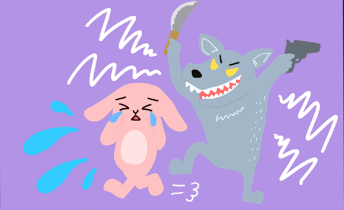 おおくは実写か、つくりのあらいデジタルアニメーションのどちらかだが、
細かいところまで気をつかった技術が使われていることもある。
こま
き
ぎじゅつ
つか
どう　が
とつぜん
24. 動画を見ていたら突然
ほごしゃ
どう　が
できるだけ保護者の見ているところで、動画を見るようにしましょう。
エルサゲートのような動画は、本物のイラストを使っていないので見ないようにしましょう。
有料サイトで、安全な動画を見るようにしましょう。
あやしい内容になったときに動画を見ることをやめましょう。
どう　が
ほんもの
つか
ゆうりょう
あんぜん
どう　が
ないよう
どう　が
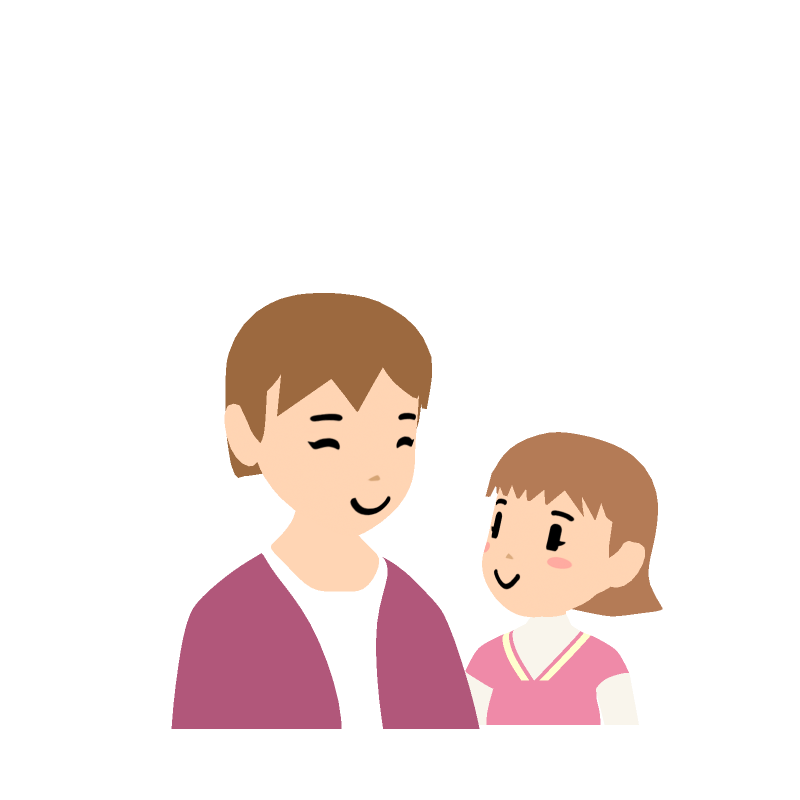 わからないときは
家の人に相談しよう
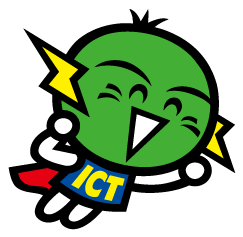 そうだん
いえ